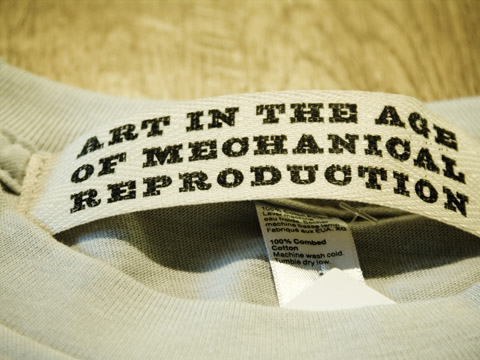 Walter Benjamin
By: Claudia Nelson
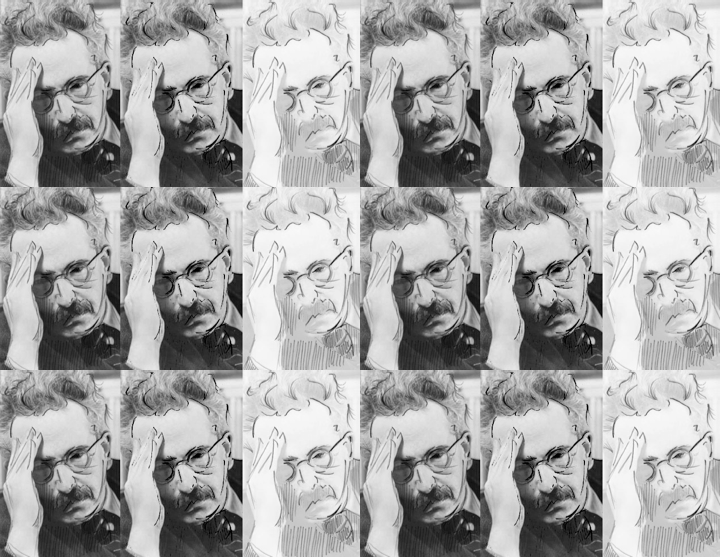 Who isWalter?
1892-1940literary criticPhilosopherSociologistTranslatorradio broadcasteressayist
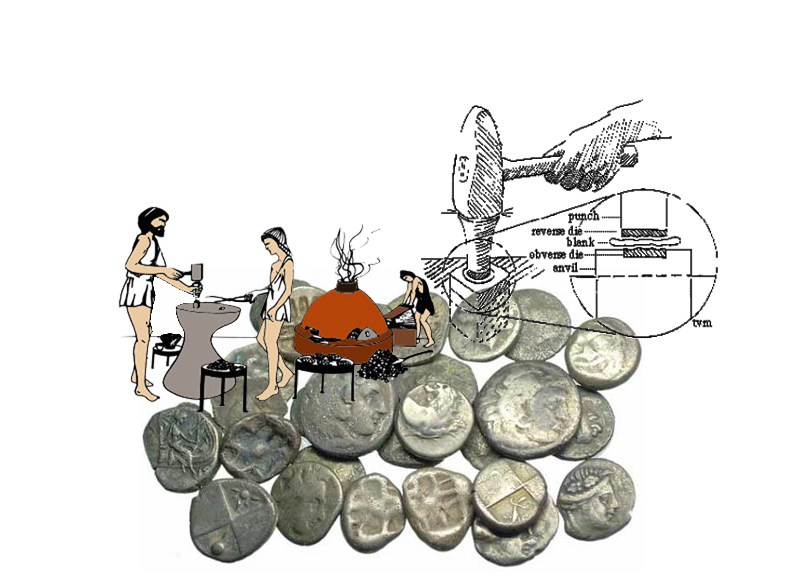 The beginning
The Greeks reproduce by founding and stamping
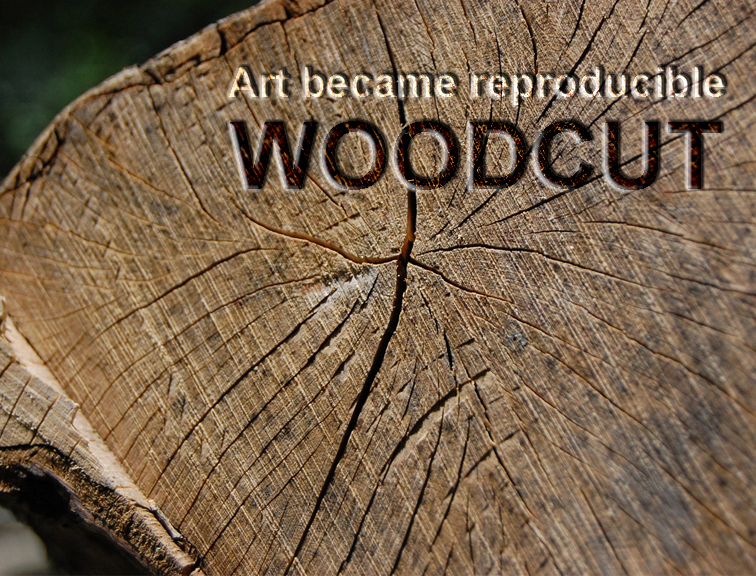 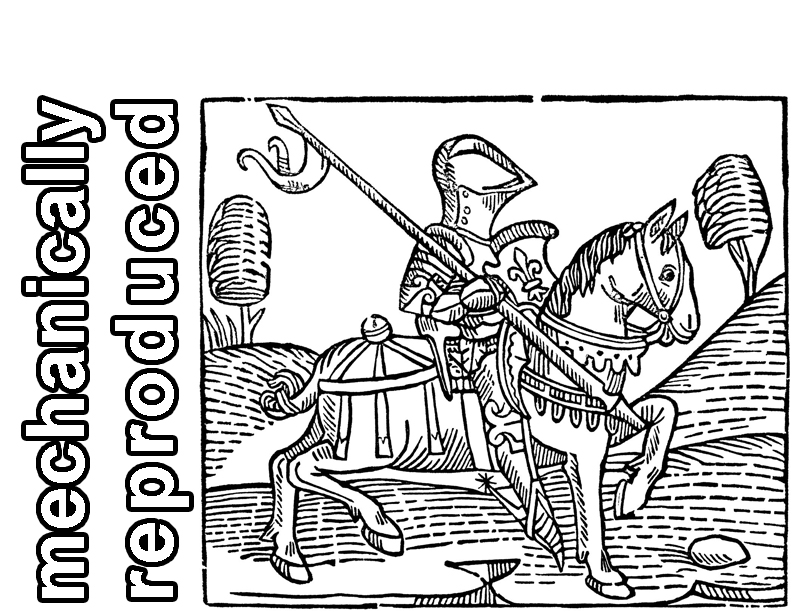 Graphic Art replicas now available!
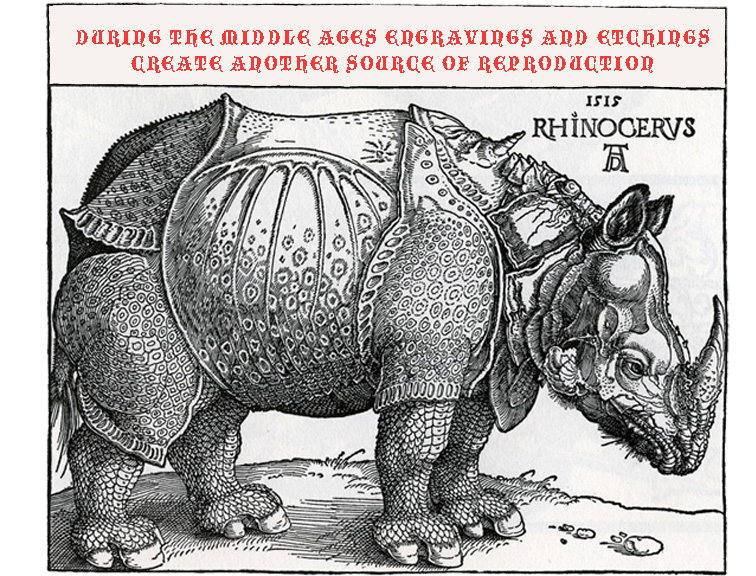 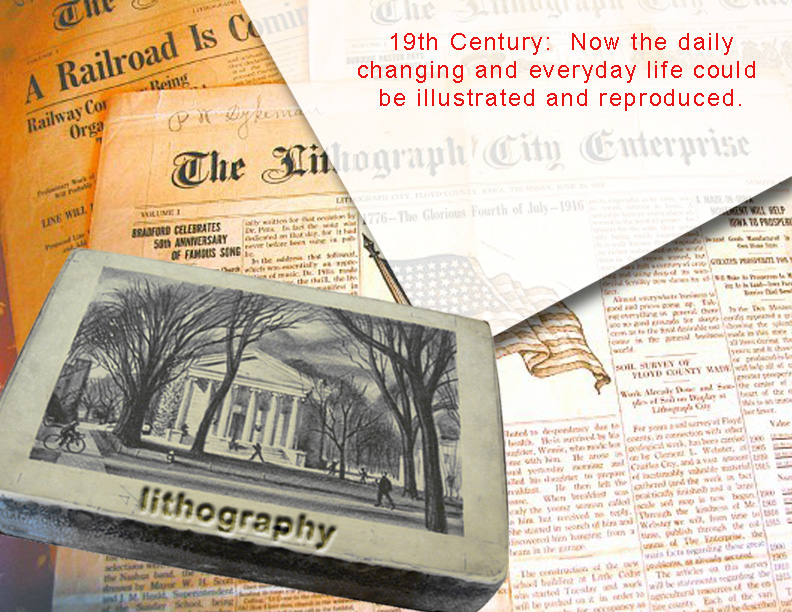 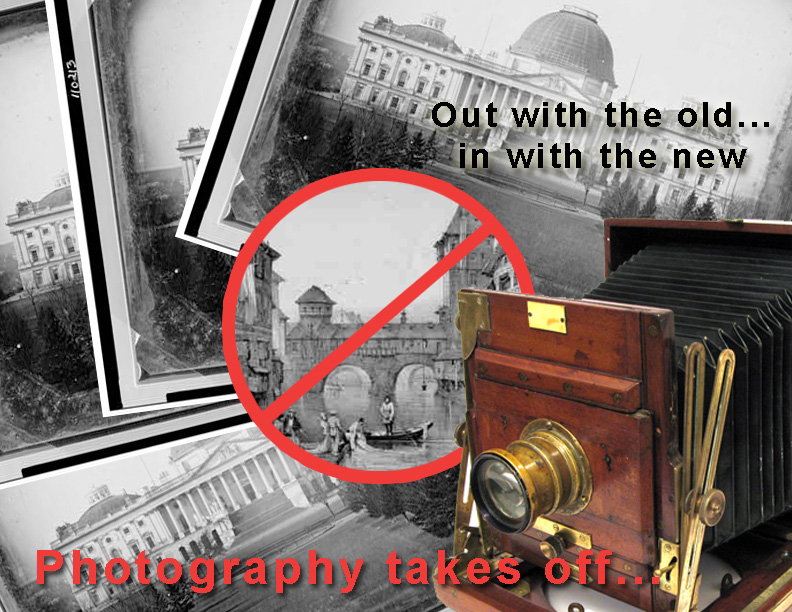 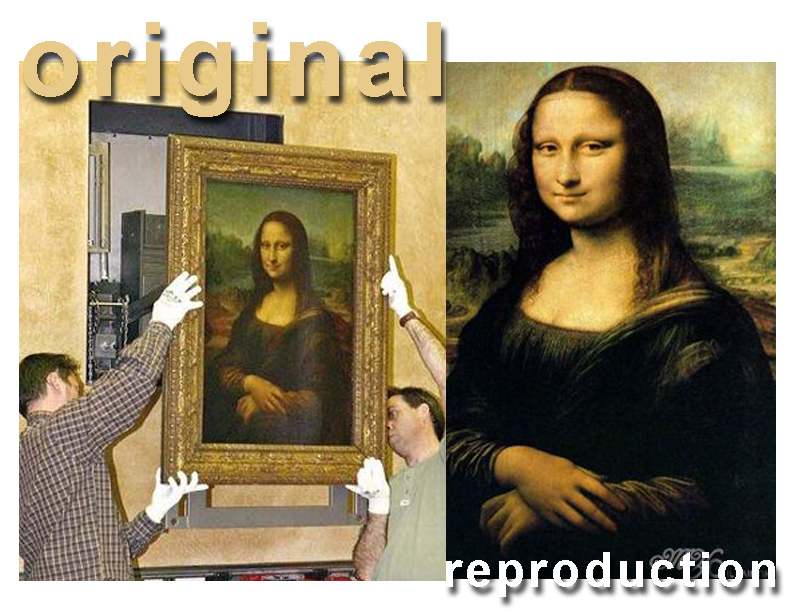 OR
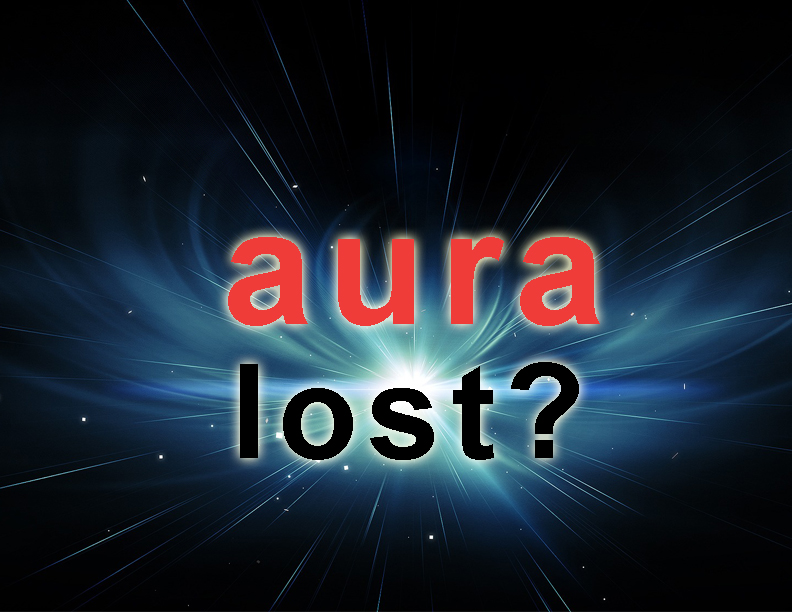 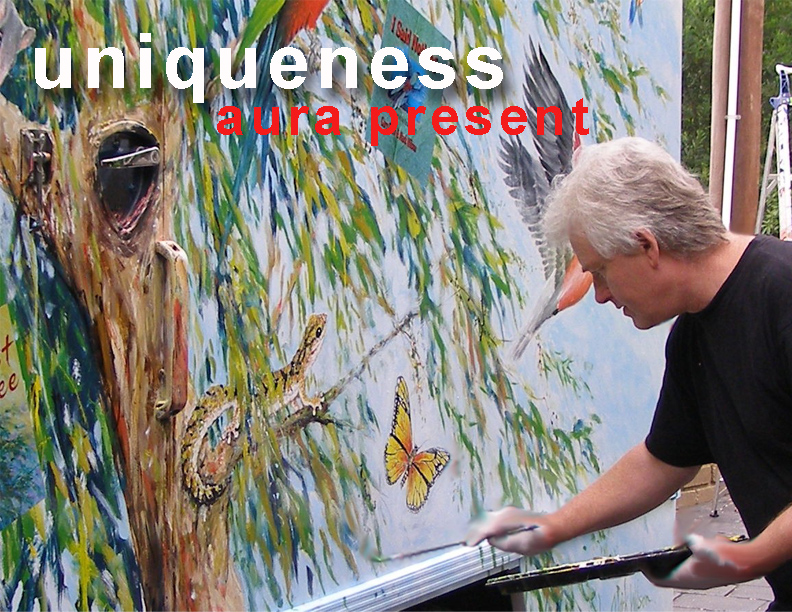 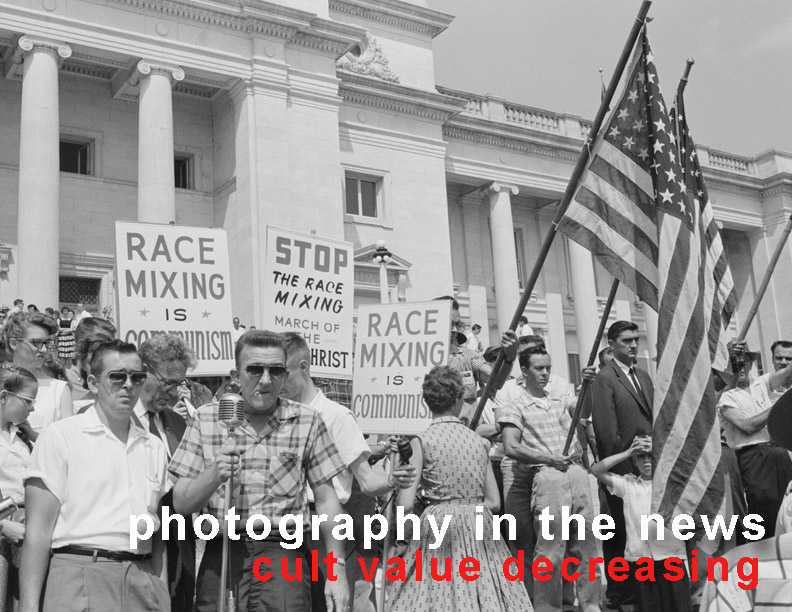 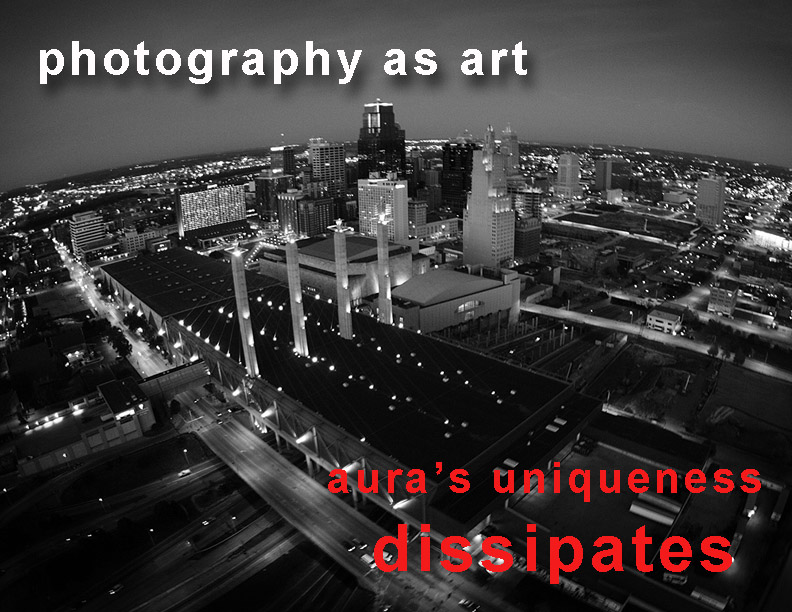 Value decreases due to the reproduction
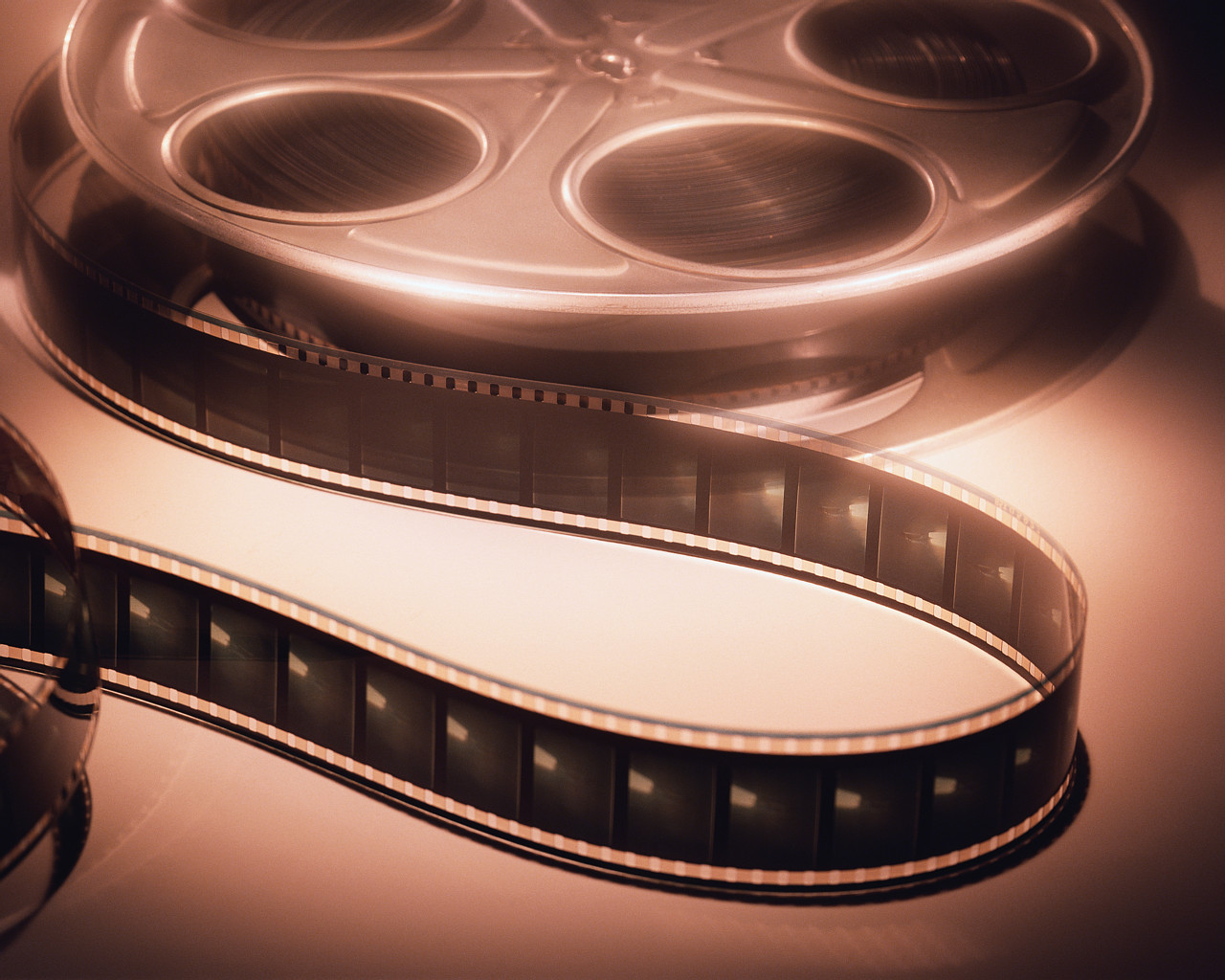 Film=No Auradue to the masses?